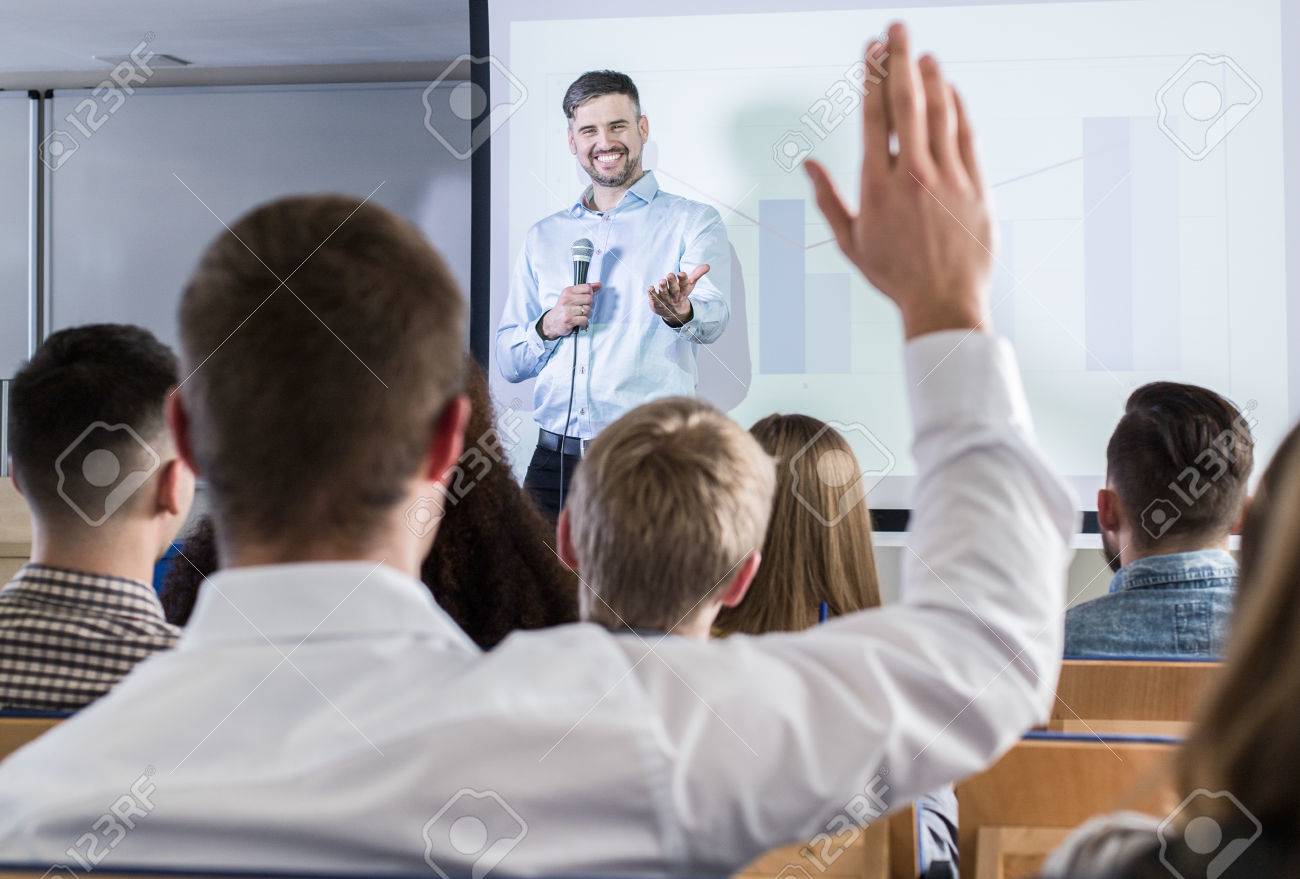 Fluid Mechanics Lectures2nd year/2nd semister/2018-2019/Al-Mustansiriyah unv./College of engineering/Highway &Transportation Dep.Lec.3
. Torricillis theorem:
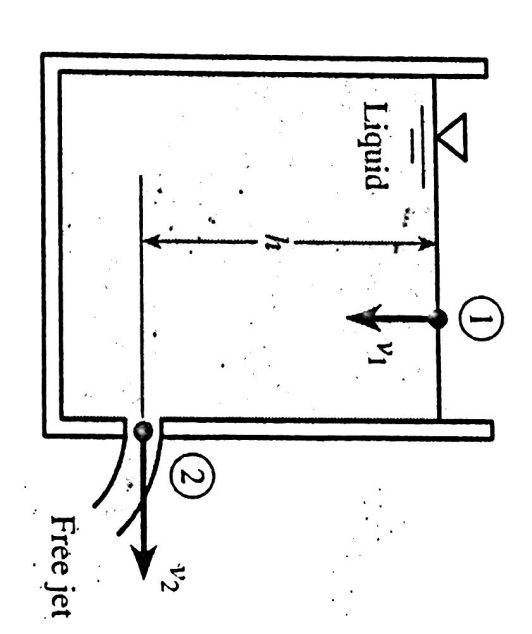 EX:for the system in fig.5, 198 h=36 ft and diameter of side opening is 2 in find the jet velocity and the volume flow rate in gpm?
The siphon:
It is a device that is used to cause a liquid to flow from one container in an upward direction downward in to a second . as shown in fig.6,
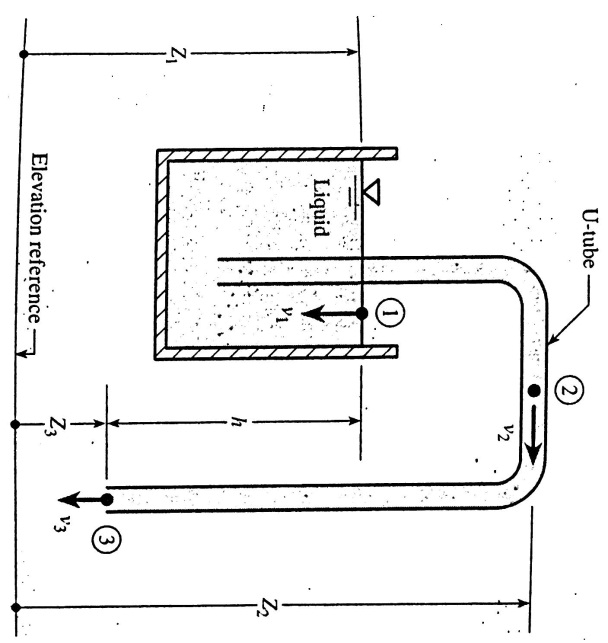 EX:
Water is siphoned from a large storage tank through 50 mm diameter hose(fig.7). Find the maximum height H of a building over which the water can be siphoned?
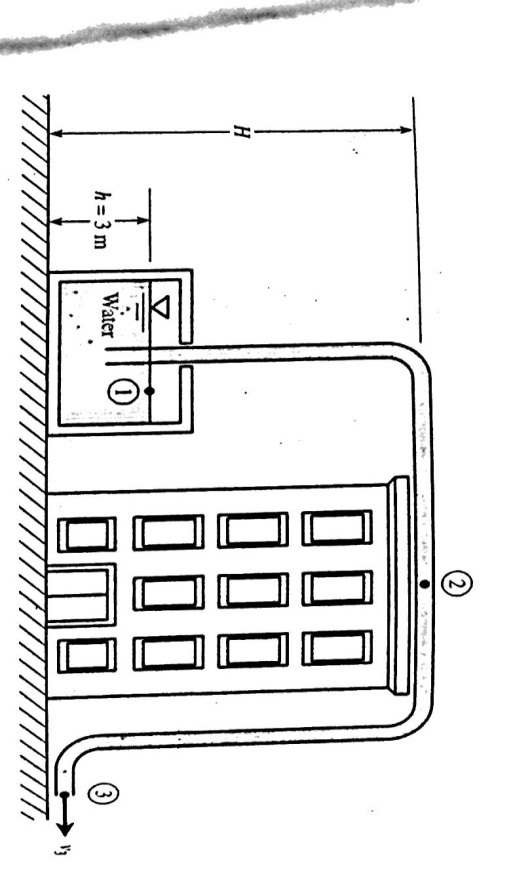 Ex:  Water is flowing upward through the pipeline (fig.8) ,a manometer measures the pressure difference p1-p1. Find the volume of flow rate?
-
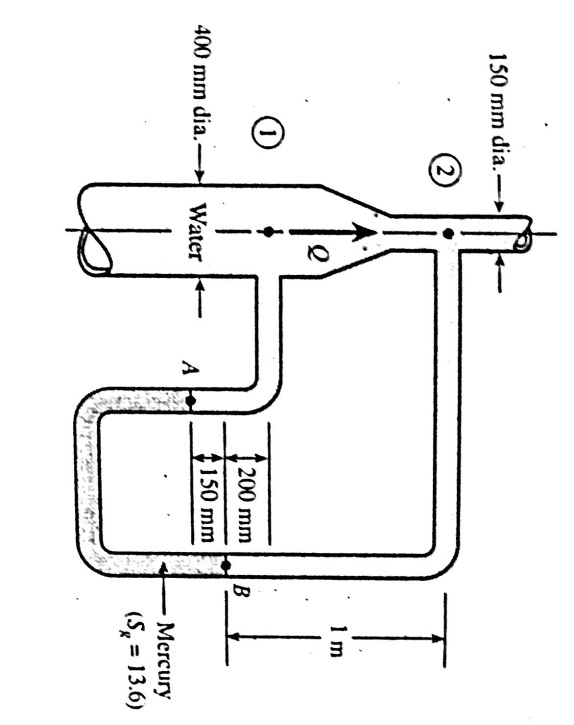 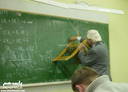 Thanks